ПОСУДА
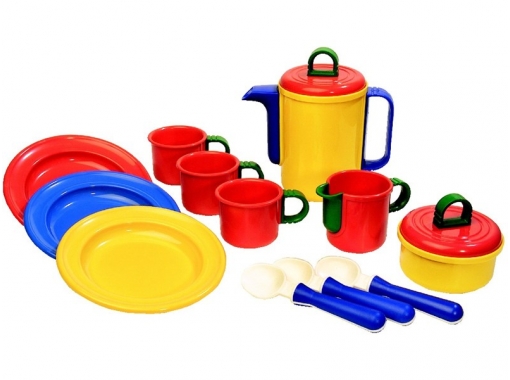 Выполнила:
Воспитатель
 Терешева Е.В.
ЧАЙНАЯ ПОСУДА
СТОЛОВАЯ ПОСУДА
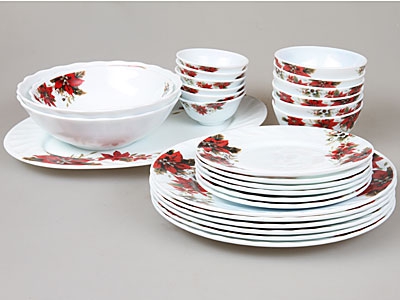 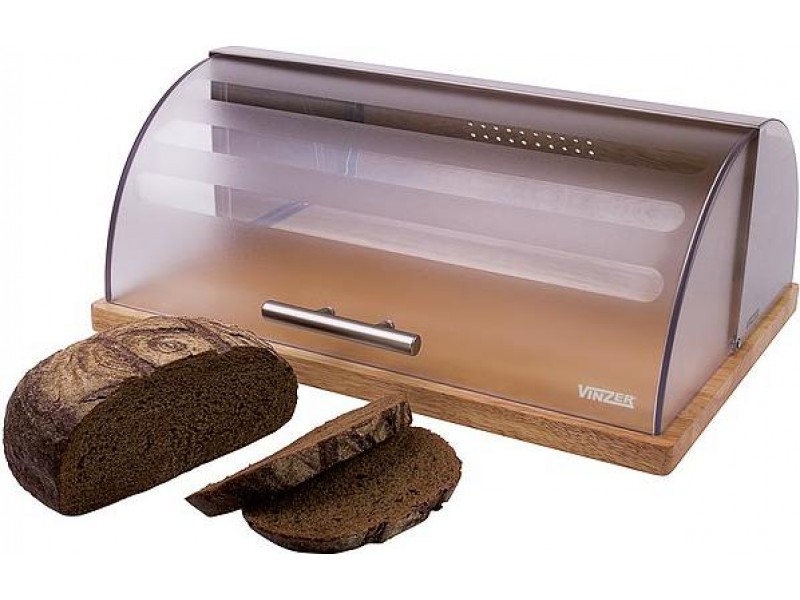 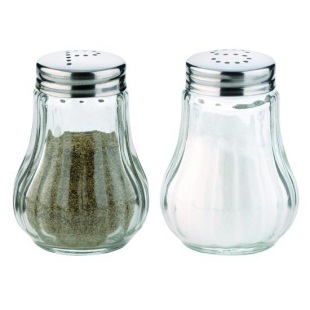 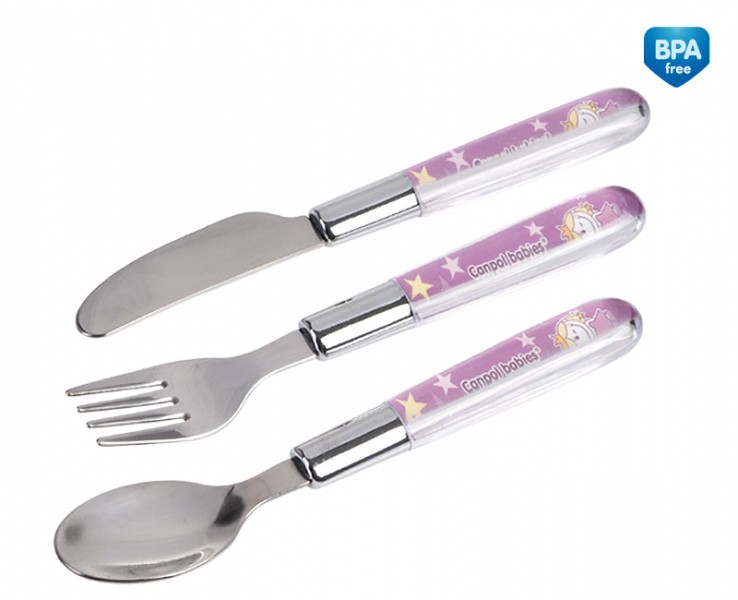 КУХОННАЯ ПОСУДА
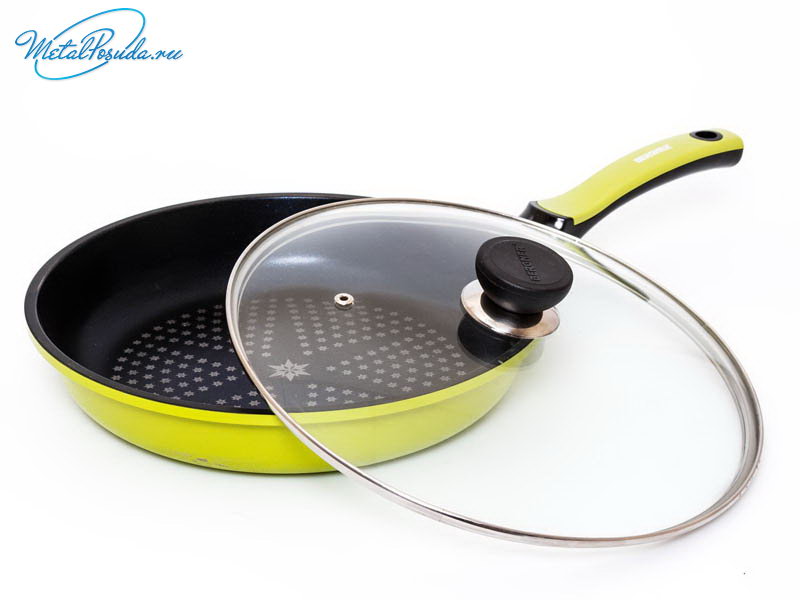 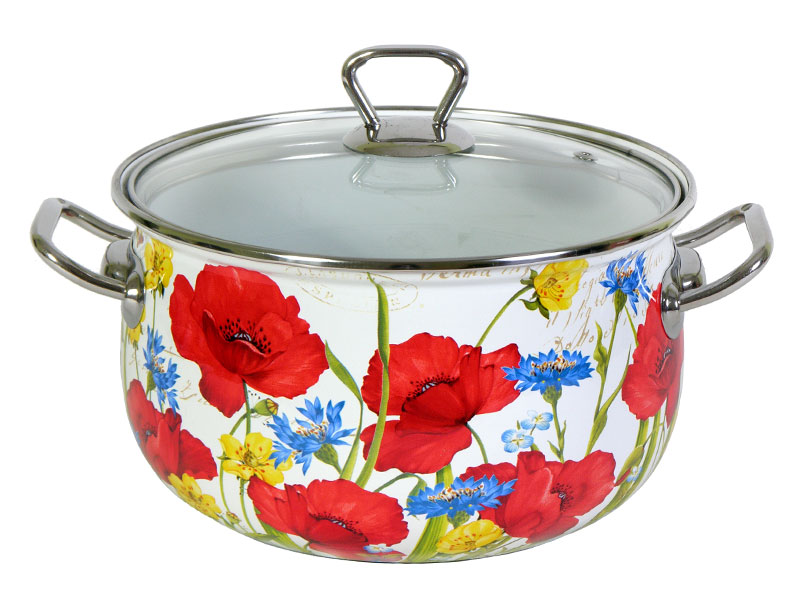 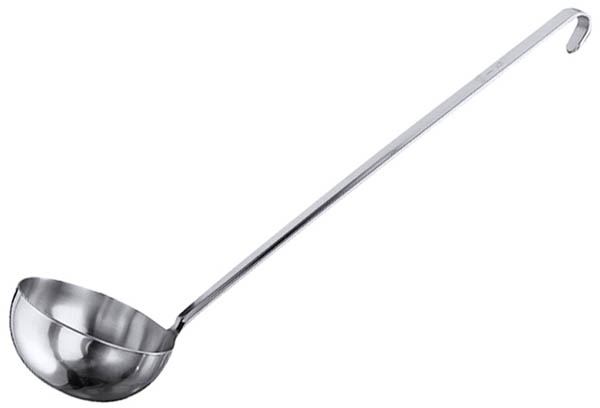 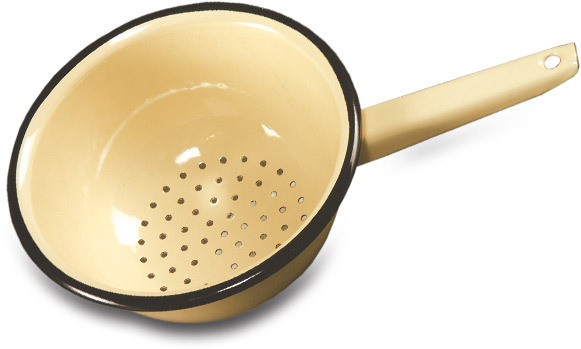 ИГРА «ЧЕТВЕРТЫЙ ЛИШНИЙ»
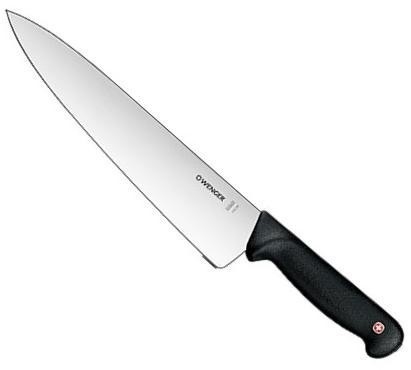 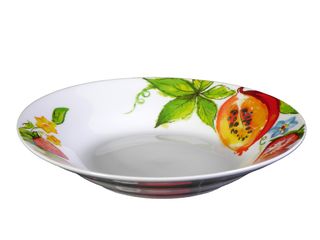 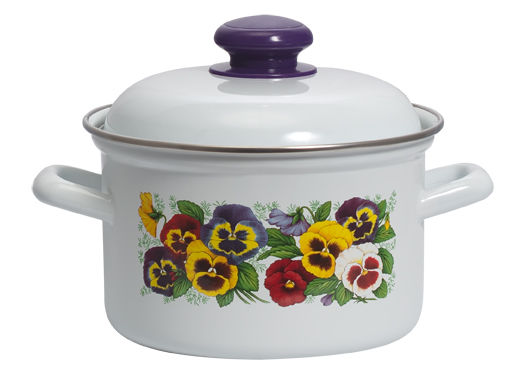 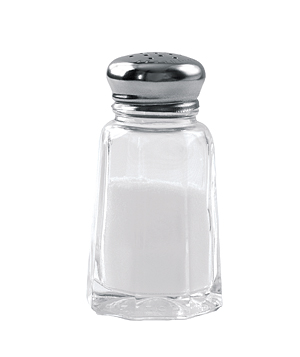 «ЧЕТВЕРТЫЙ ЛИШНИЙ»
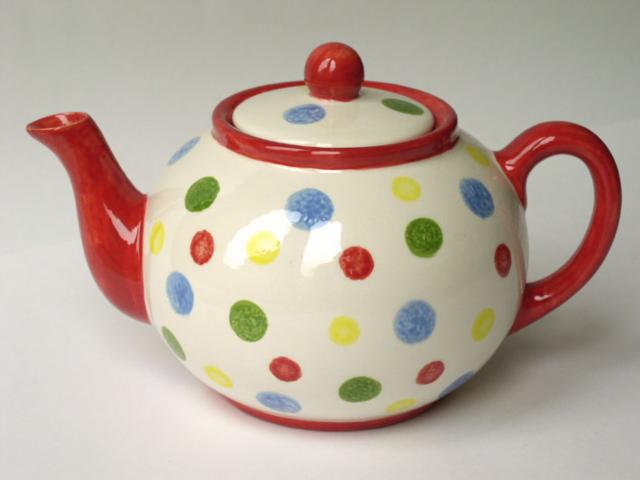 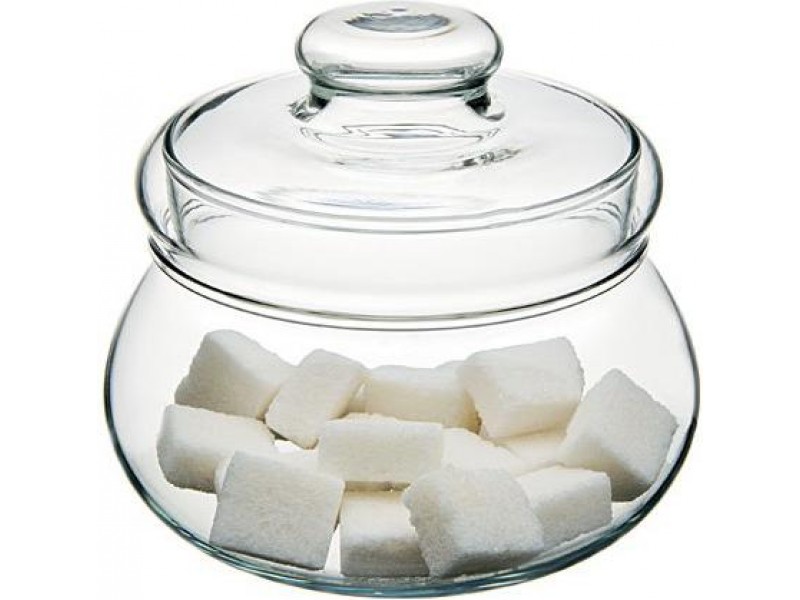 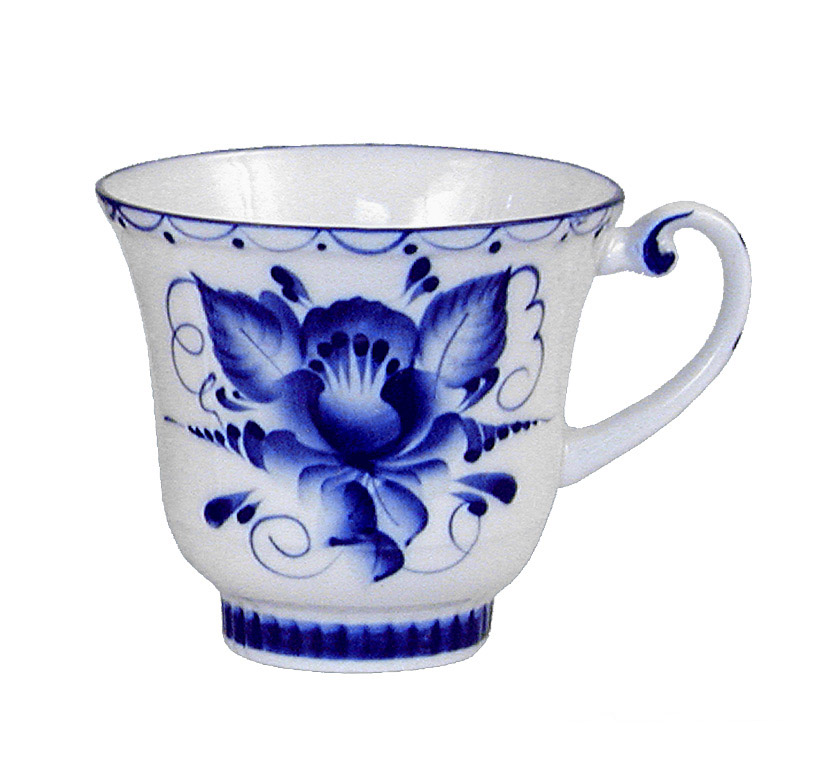 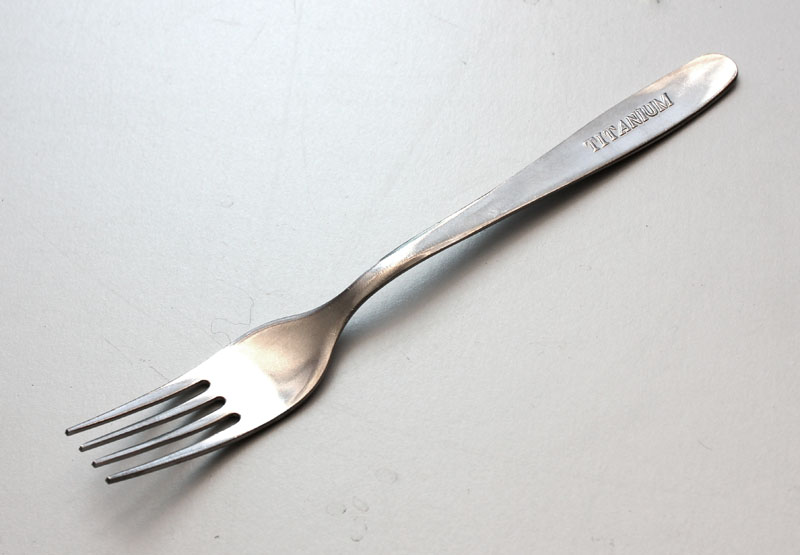 «ЧЕТВЕРТЫЙ ЛИШНИЙ»
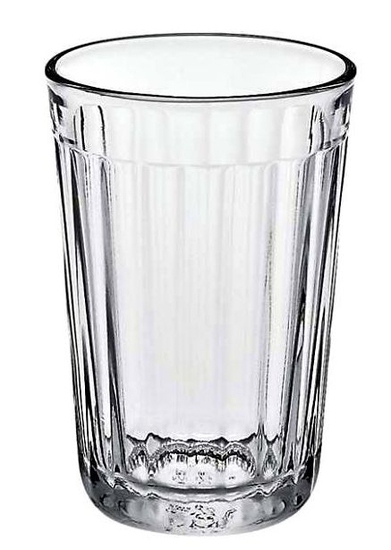 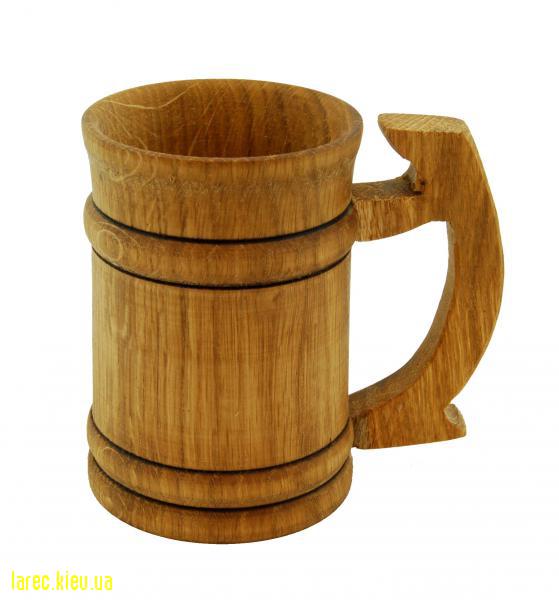 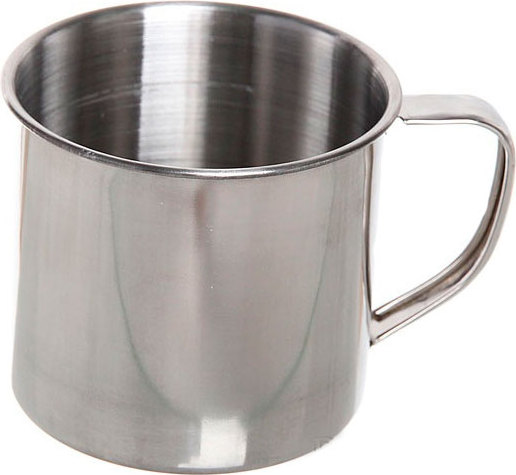 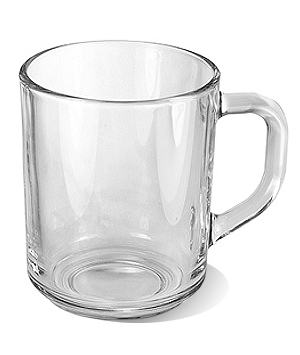 ЧЕТВЕРТЫЙ ЛИШНИЙ
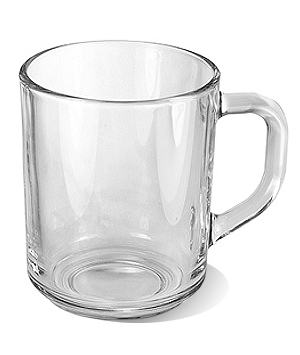 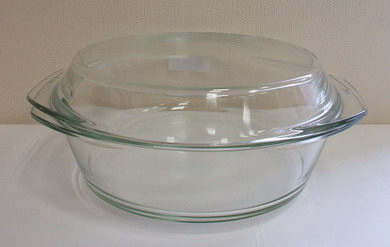 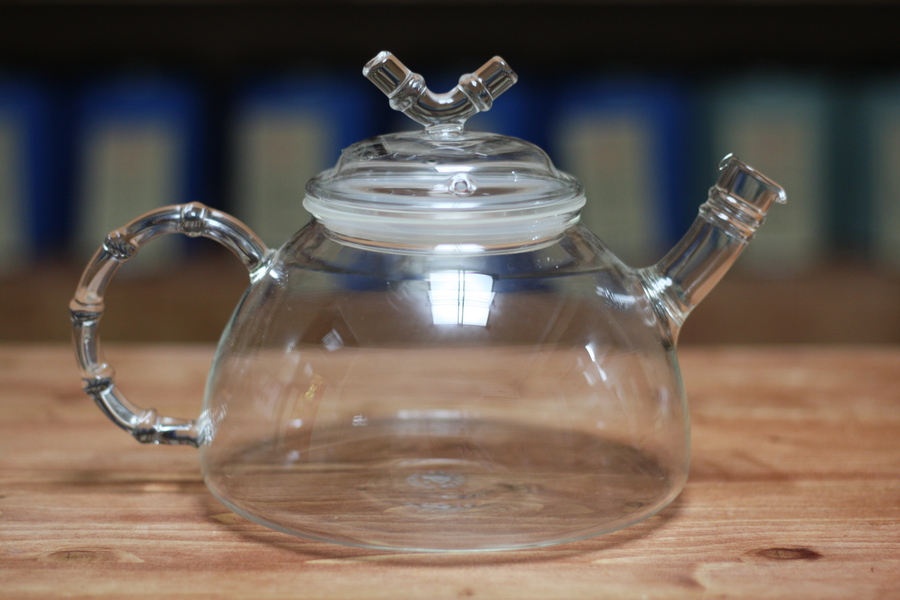 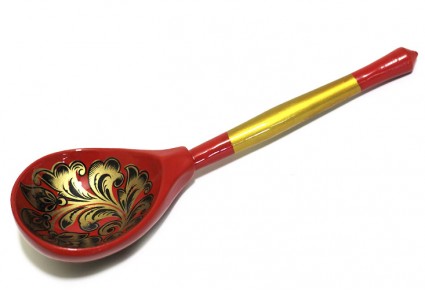 ИГРА «ГДЕ ЖИВУТ ПРОДУКТЫ?»Где живет сахар?
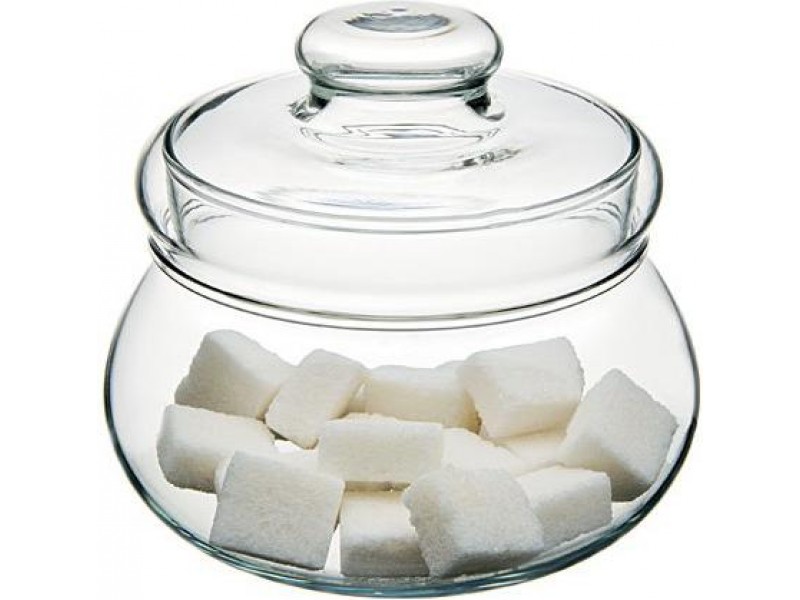 Где живет соль?
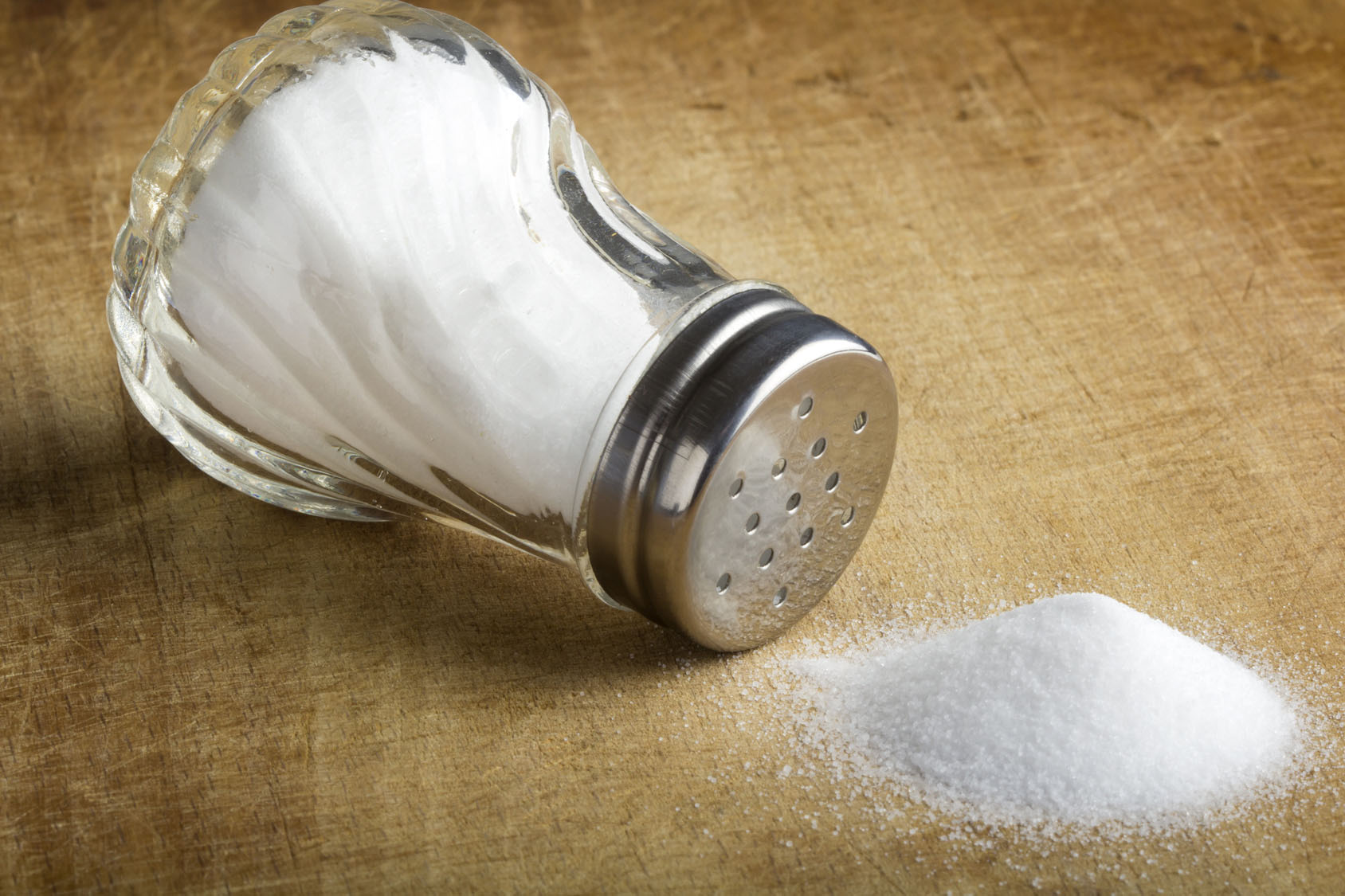 Где живет масло?
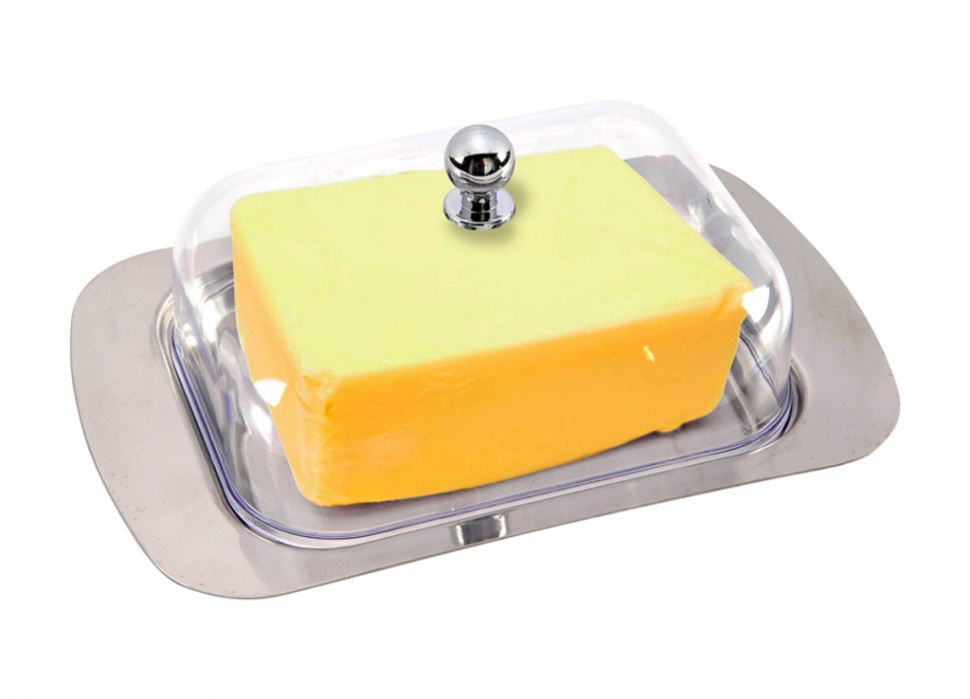 Где живет перец?
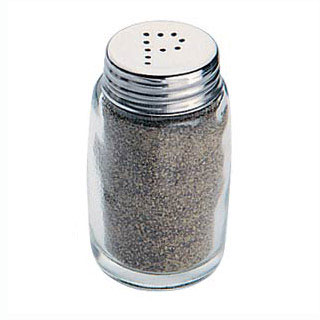 Где живет чай?
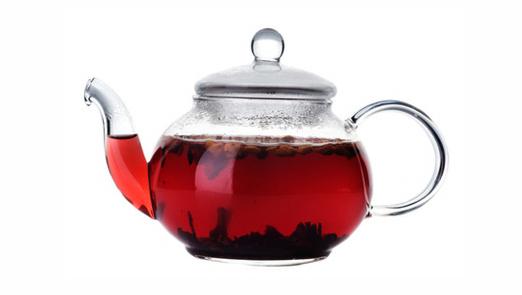 Где живет кофе?
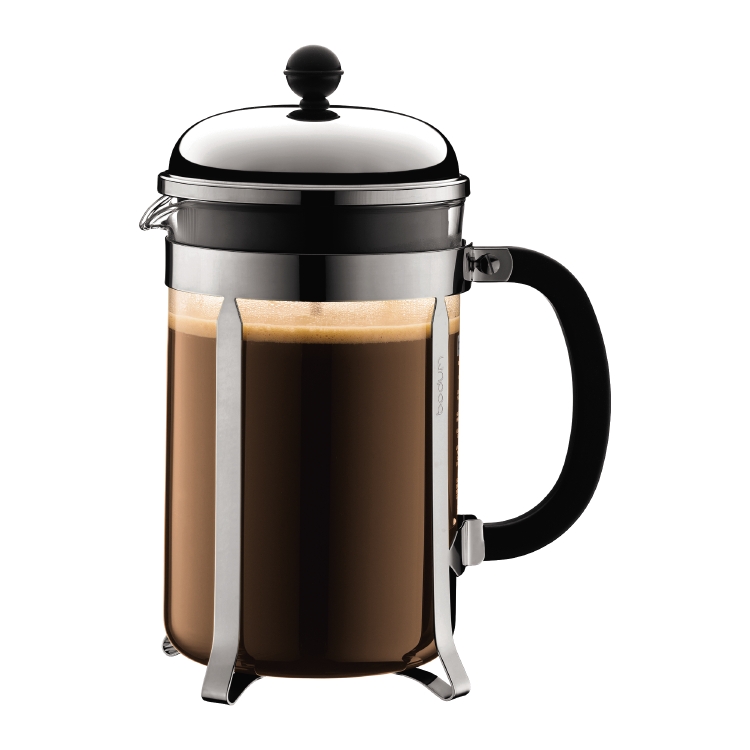 Где живет селедка?
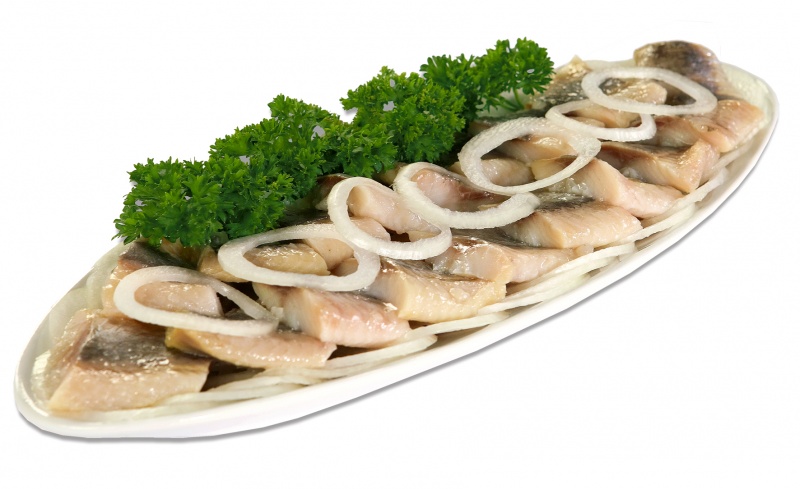 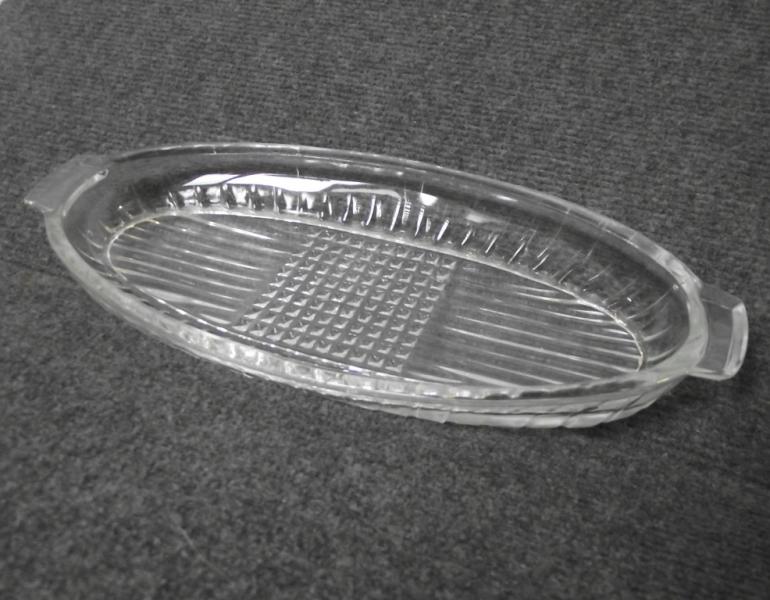 Где живут конфеты?
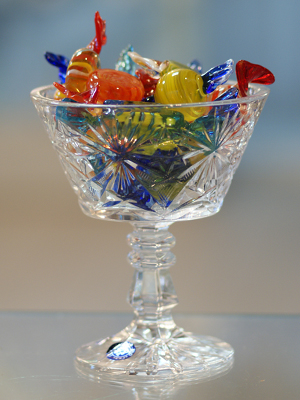 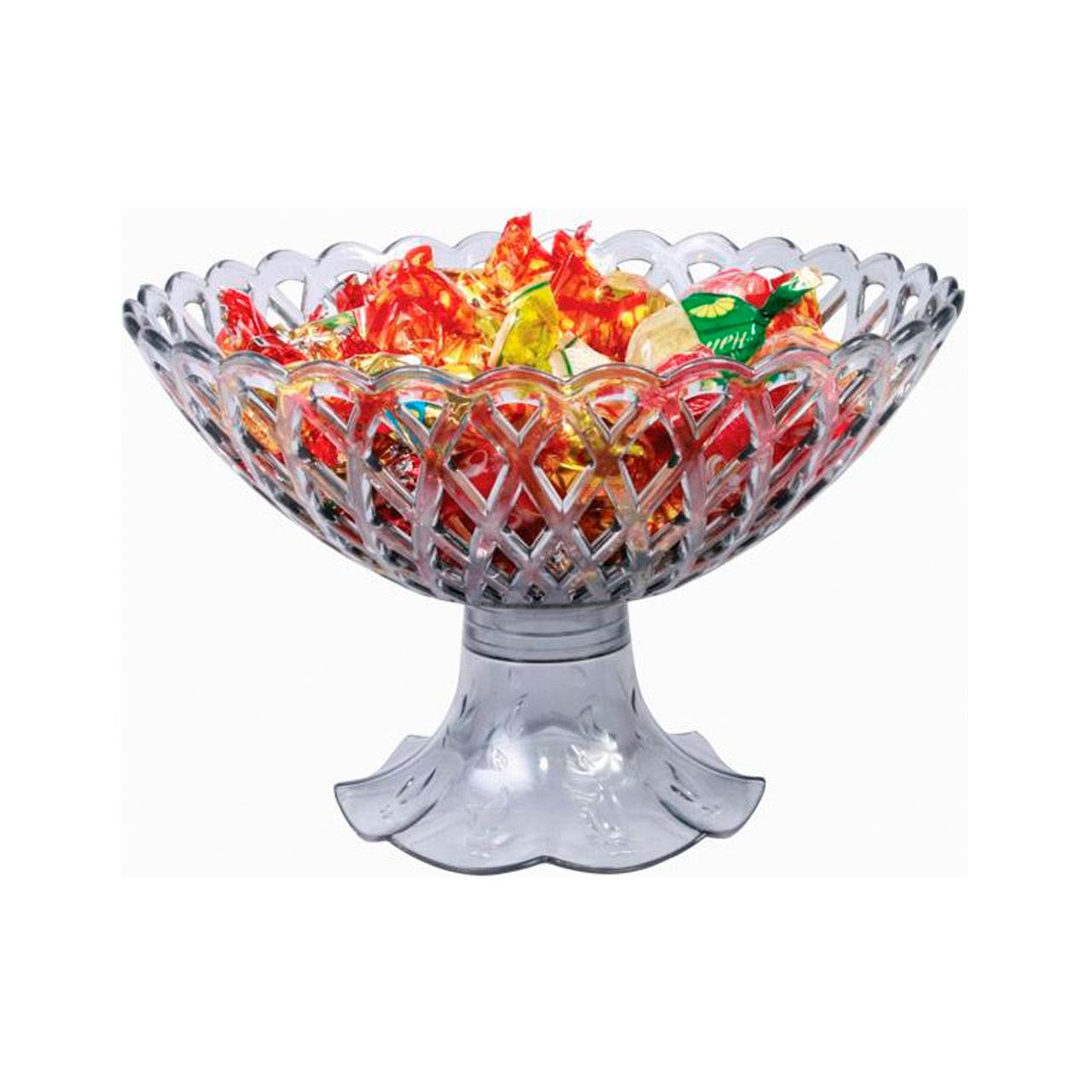 Где живет салат?
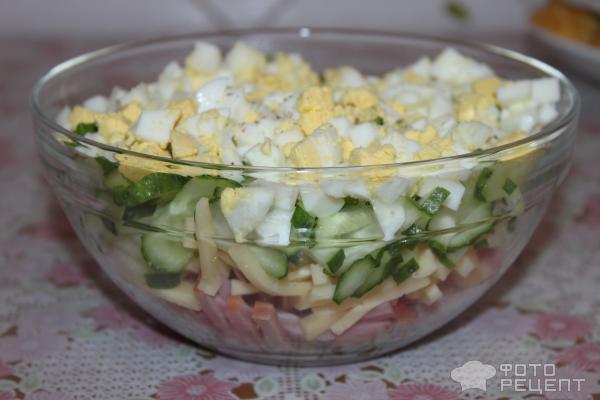 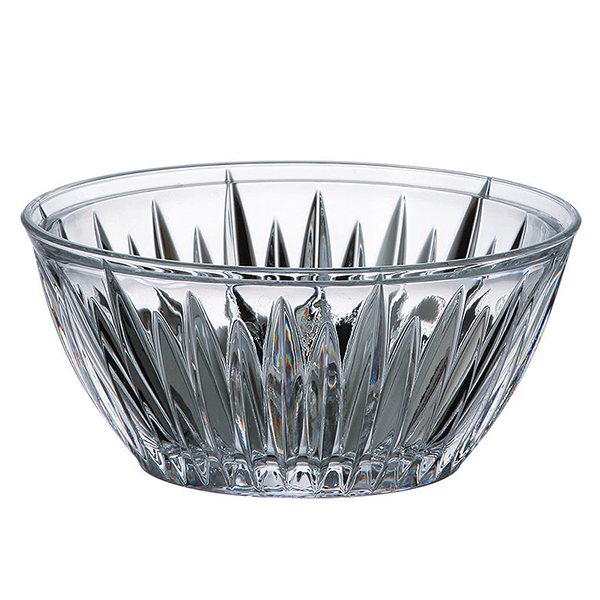 Где живет хлеб?
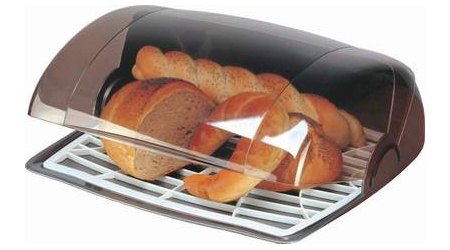 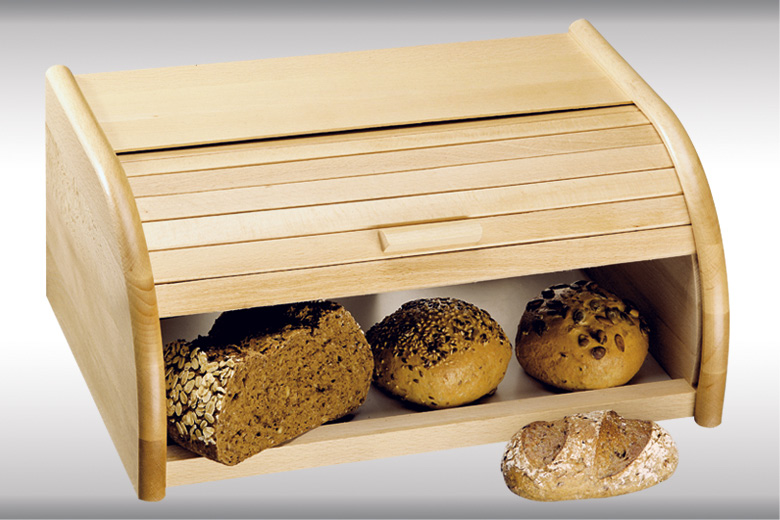 Спасибо за внимание!